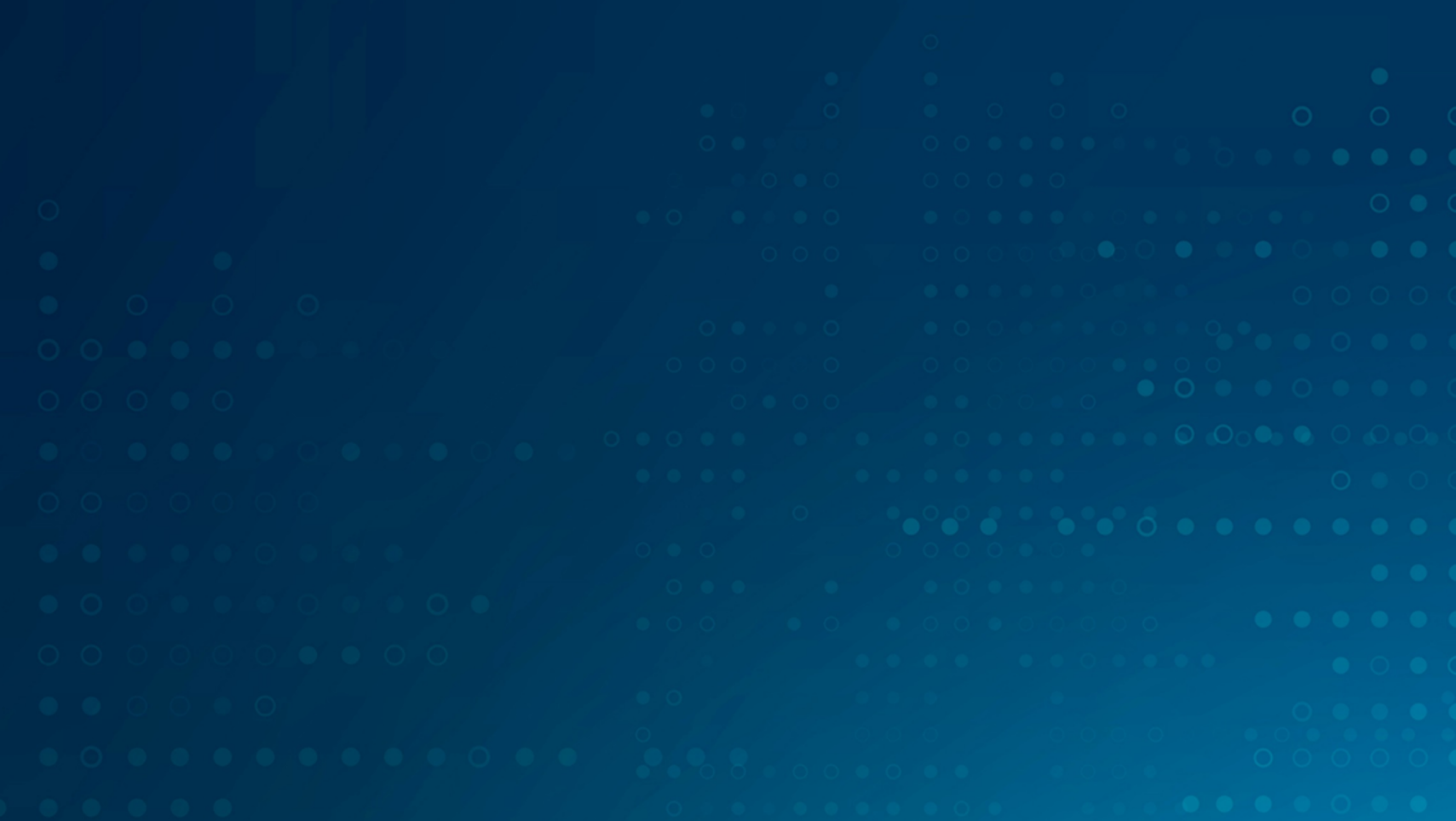 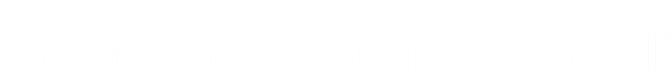 GenAI: Applications in Insurance Industry
April 2024
Sushma Niwalkar, Senior Director, AI/ML Strategy
Northwestern Mutual
Northwestern Mutual is the marketing name for The Northwestern Mutual Life Insurance Company (NM) and its subsidiaries in Milwaukee, WI.
1
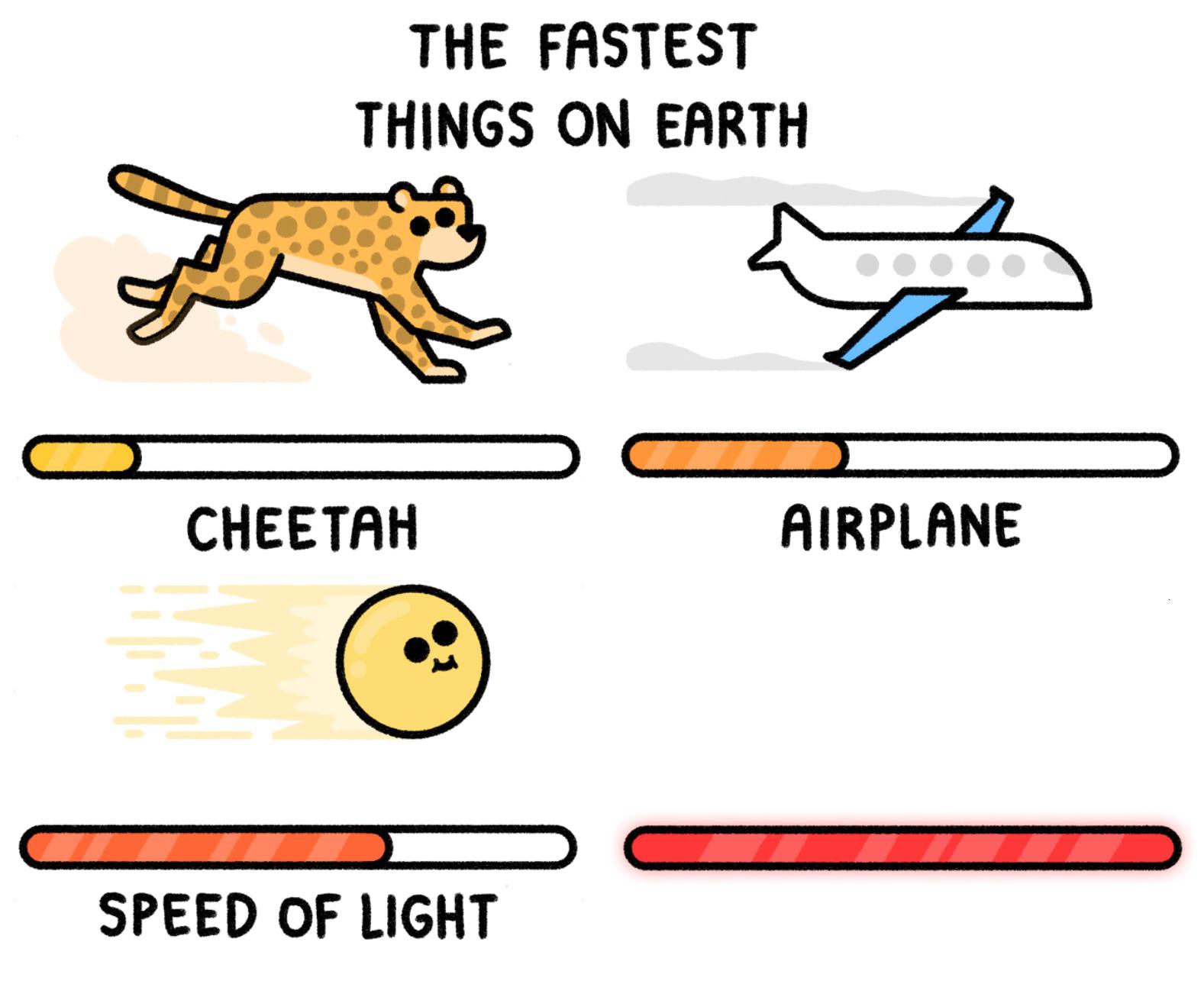 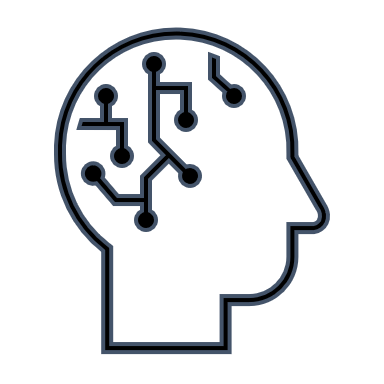 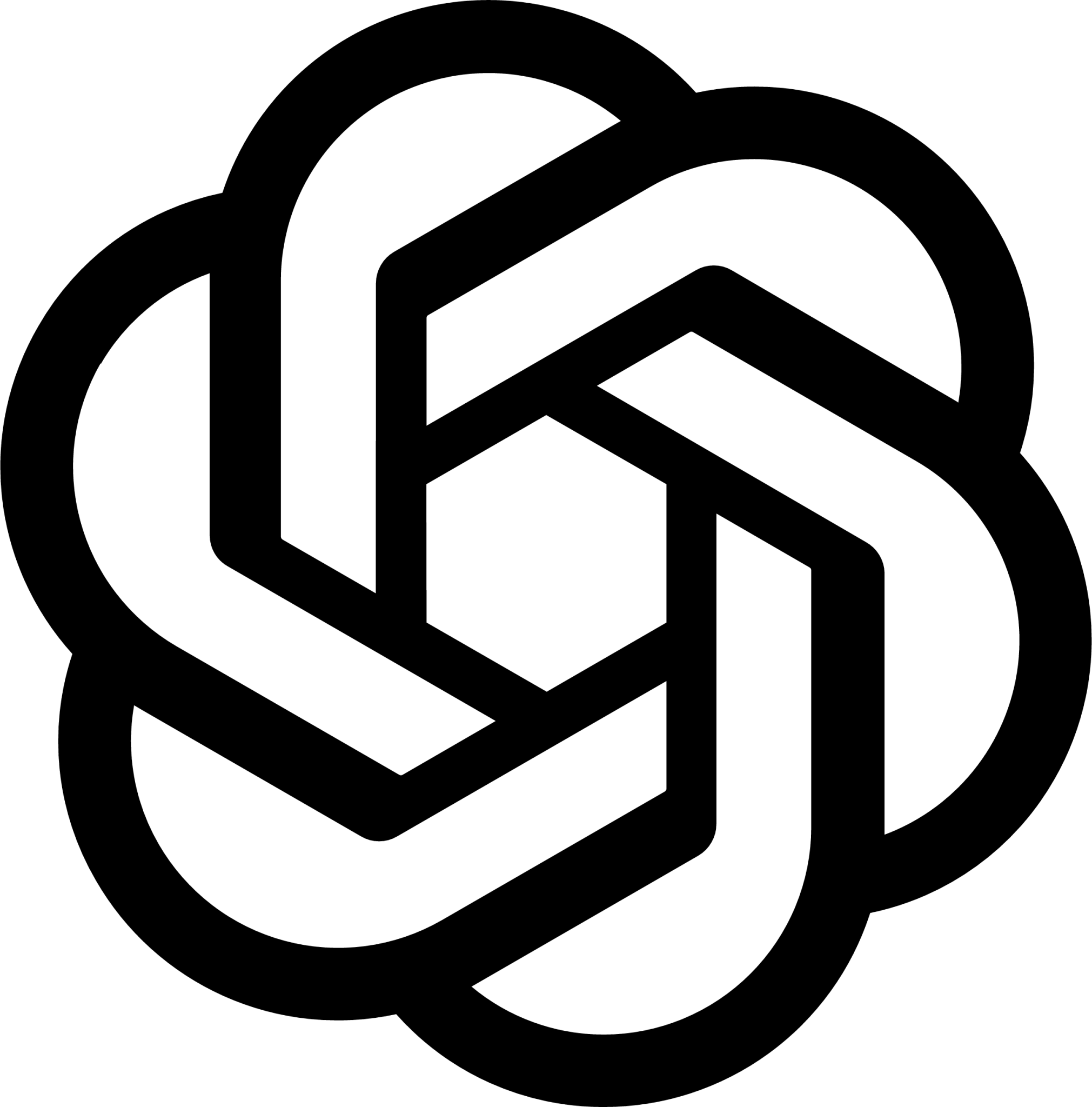 PEOPLE BECOMING EXPERTS IN AI
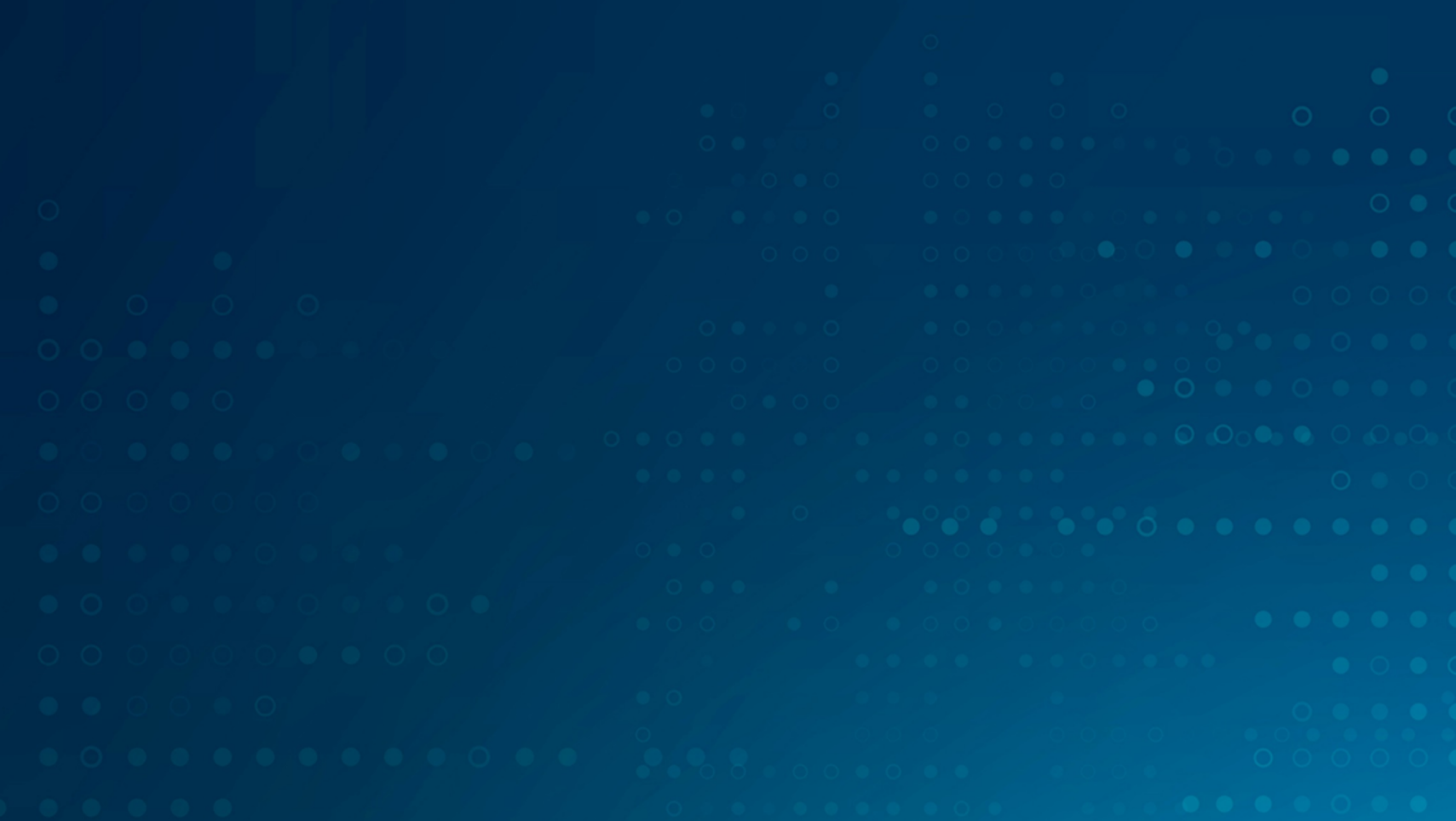 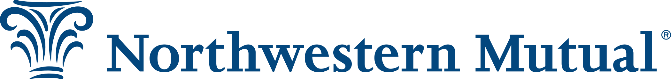 “The world is moving so fast these days that 
the man who says it can't be done is generally 
interrupted by someone doing it.“
 – Elbert Hubbard
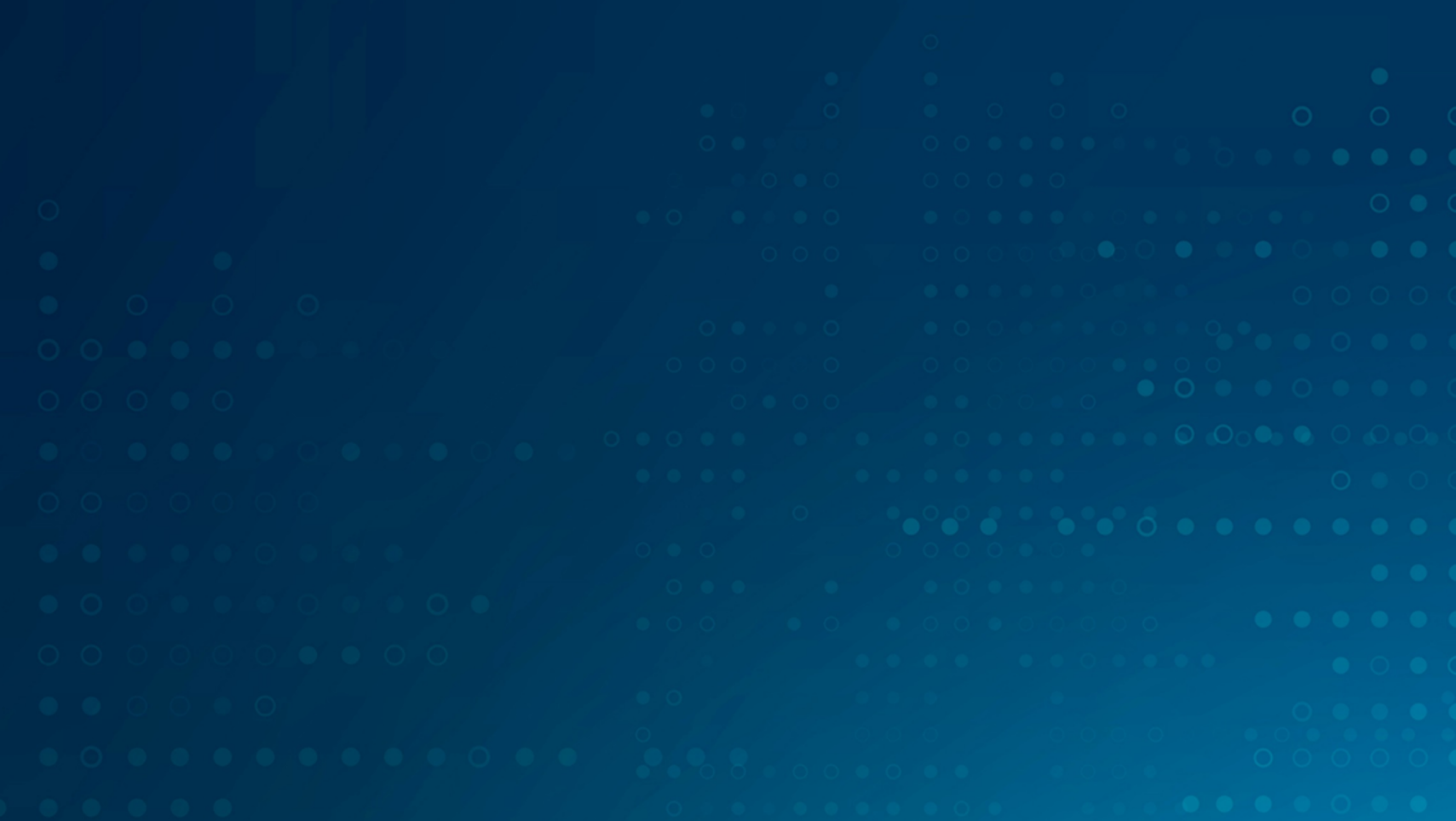 Generative AI can be overwhelming…
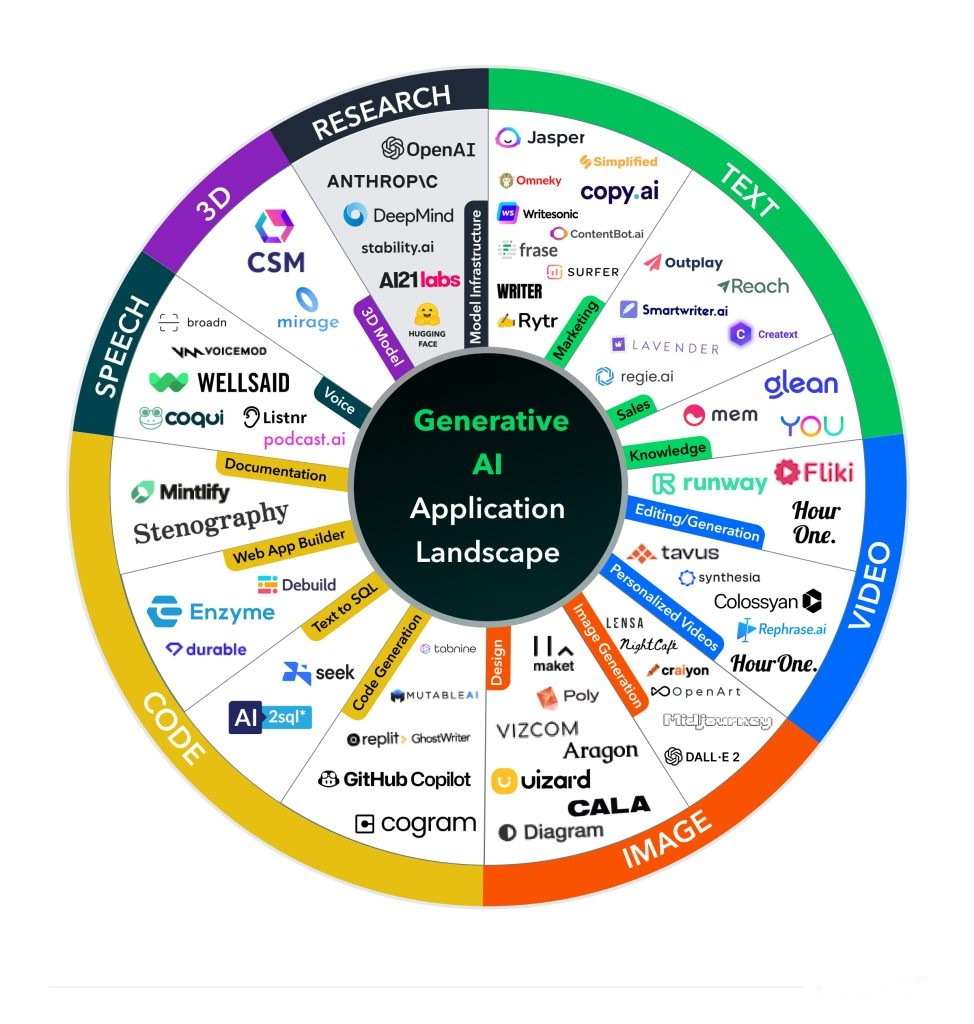 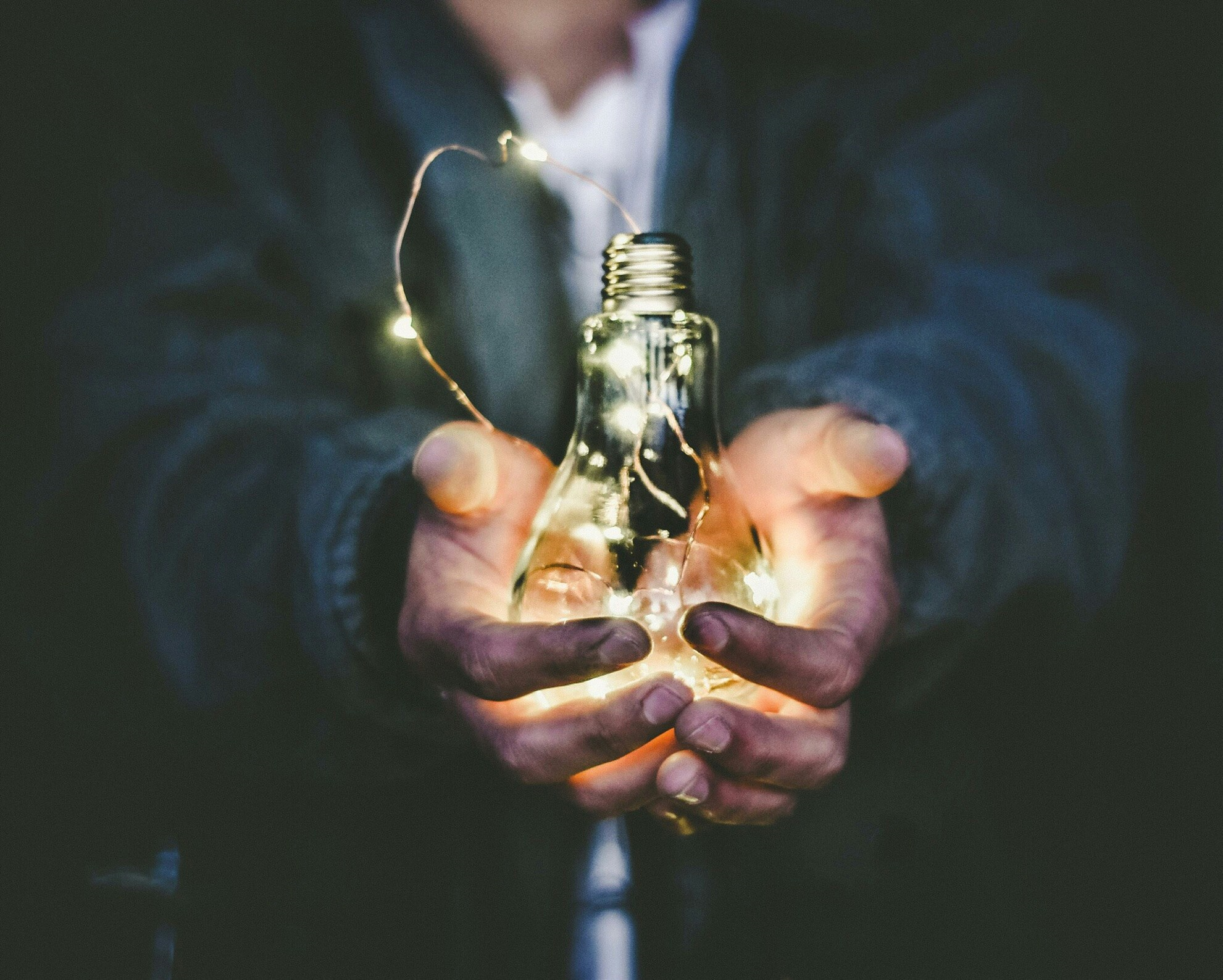 +$6-8 
Trillion
Annually
The deluge of entrants
The estimated impact to global economy1
The ethical responsibilities
1 McKinsey & Company. “The economic potential of generative AI: The next productivity frontier” June 2023
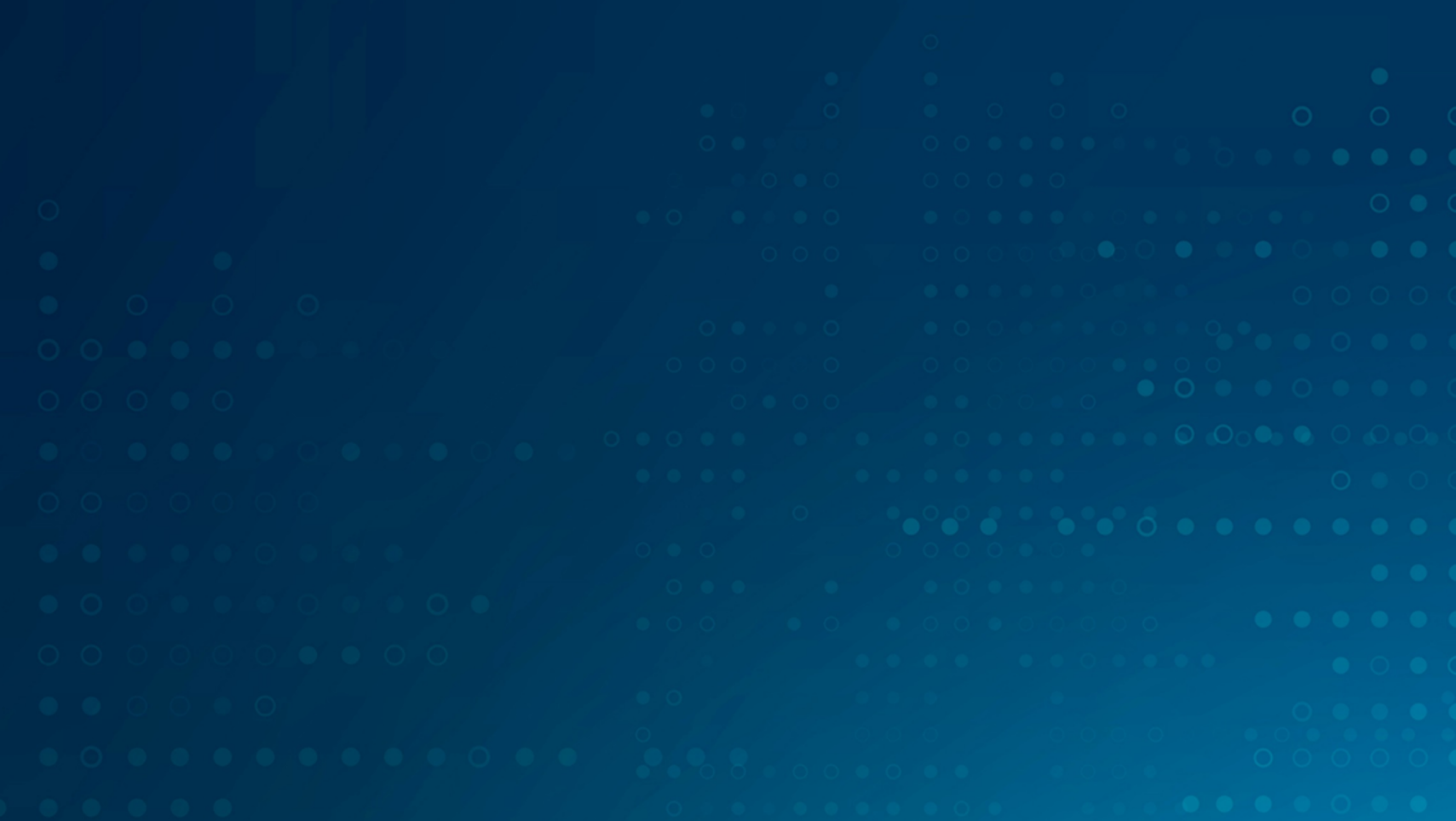 As GenAI impacts all aspects of society, it is also impacting the insurance business
INCREMENTAL
TRANSFORMATIONAL
Productivity
Experience
Decision Making
Mortality / Morbidity
“I’m healthy and worked into my 70s, but I still look forward to a long, active retirement”
- Client with 120-year life expectancy
“I can quickly create new functionality in a third of the time with pair-programming capabilities.” 
- Technical Engineer
“I was underwritten immediately – Wow! The products were easy to understand, with the right suite of options.”
- Busy client
“I received the perfect plan, for my unique needs, and I was able to act on those recommendations the same day.” 
- New Prospect
For illustrative purposes. Not based on actual testimonials.
5
Northwestern Mutual is leveraging GenAI across the enterprise to transform the customer experience
INCREMENTAL
TRANSFORMATIONAL
We’re prioritizing Service & Operations, Advisor Planning and Workforce Effectiveness
6
To coordinate and standardize GenAI development, an AI Council was created to oversee this cross-functional effort
AI Council
Organizational Capabilities
Technical Capabilities
Talent Ecosystem

Develop training, upskilling and ongoing employee support while hiring new talent.
Data Architecture

Build and deploy industrialized pipelines to enable rapid iterative GenAI capabilities.
Technology

Create a scalable tech stack and infrastructure to support multiple GenAI use cases.
Experimentation

Continuously exploring to stay ahead of trends and prepare for a faster pace of change.
Change Management

Drive user adoption of GenAI solutions with an effective enterprise change strategy.
Risk & Governance

Manage regulatory, legal and ethical considerations and adhere to company standards.
These teams work together to expand internal expertise, meet evolving ethical considerations, evolve data infrastructure and prioritize experiments that position Northwestern Mutual for future changes.
7
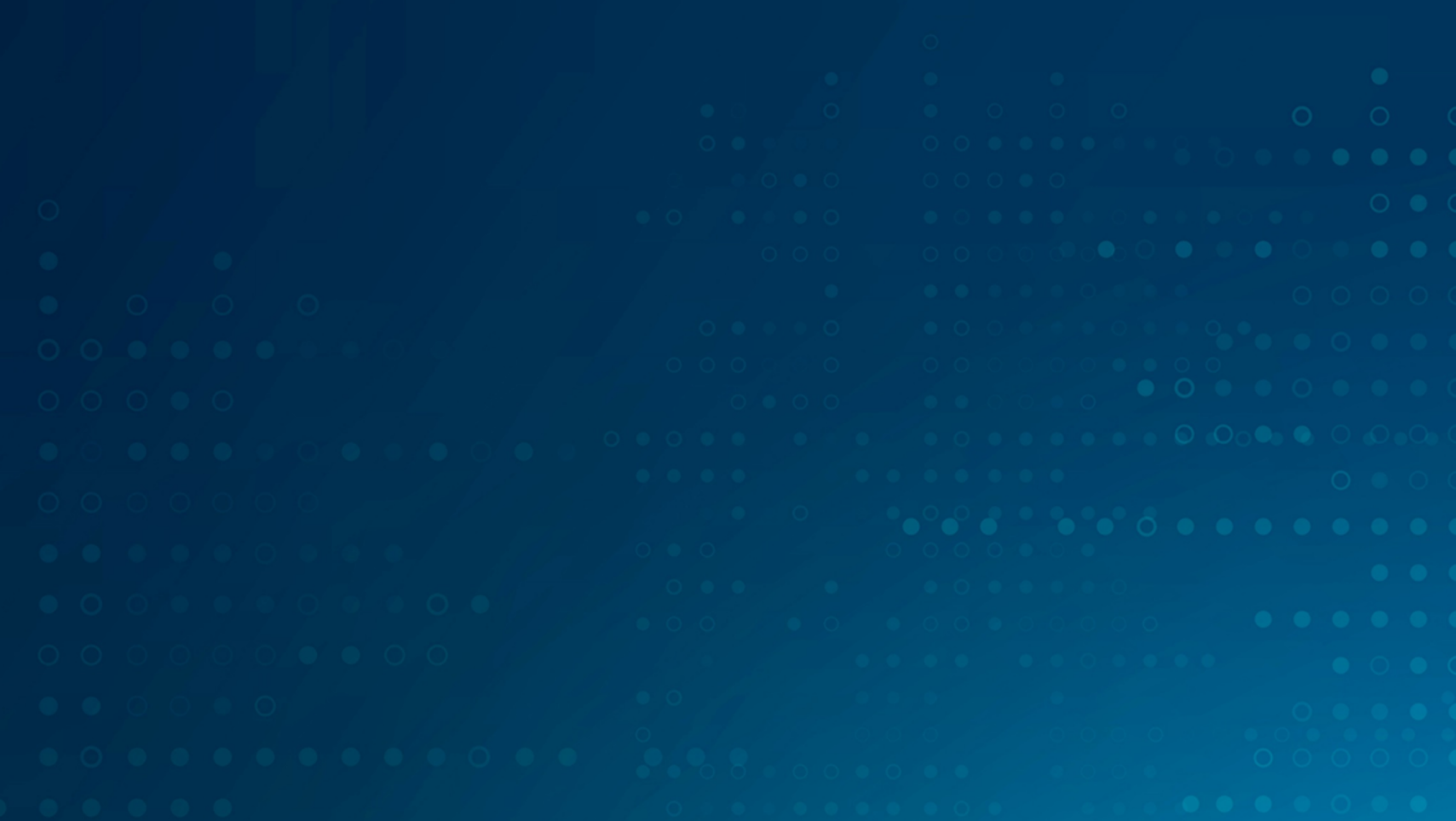 What have we learned?
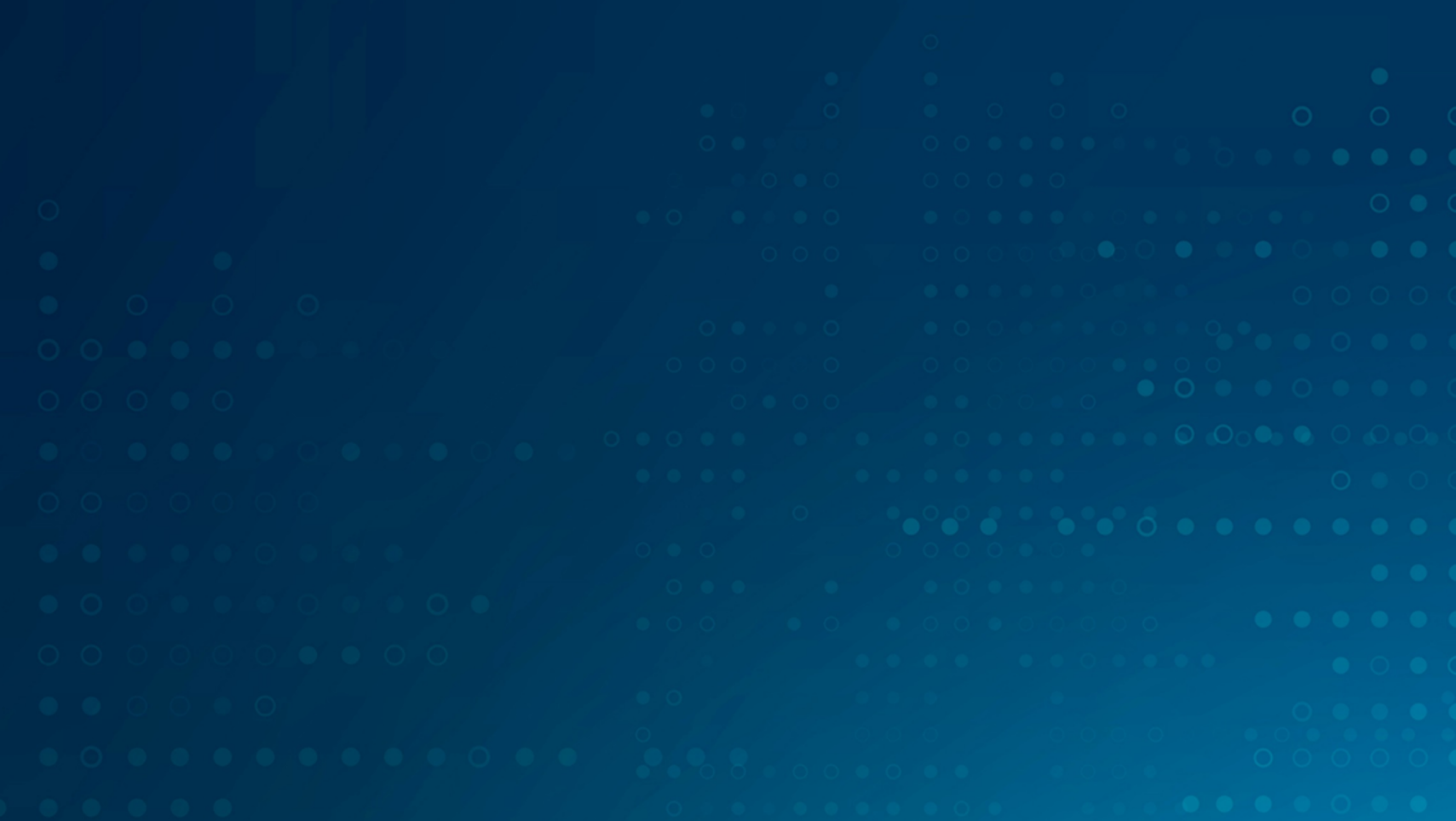 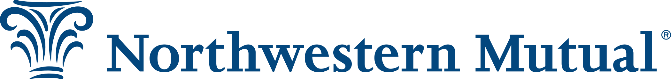 Technical Capabilities
Data Architecture
Technology
Experimentation
Talent Ecosystem
Risk & Governance
Change Management
Decision fatigue develops from constant technology evolution: Data labelling, LLMs, Vector databases, UI
Know your token costs!
Human-in-loop feedback is critical
Continuous fine tuning and reinforcement learning
Steady state requires long-term business commitment
Don’t underestimate the time and resources needed
Need for rapid iteration across the GenAI lifecycle
Industrialized Pipelines
Microservices
Need for skilling across functions and hierarchy
Intellectual curiosity paramount to embrace change
Cross Functional partnerships to develop fail proof systems and processes.
Organizational Capabilities
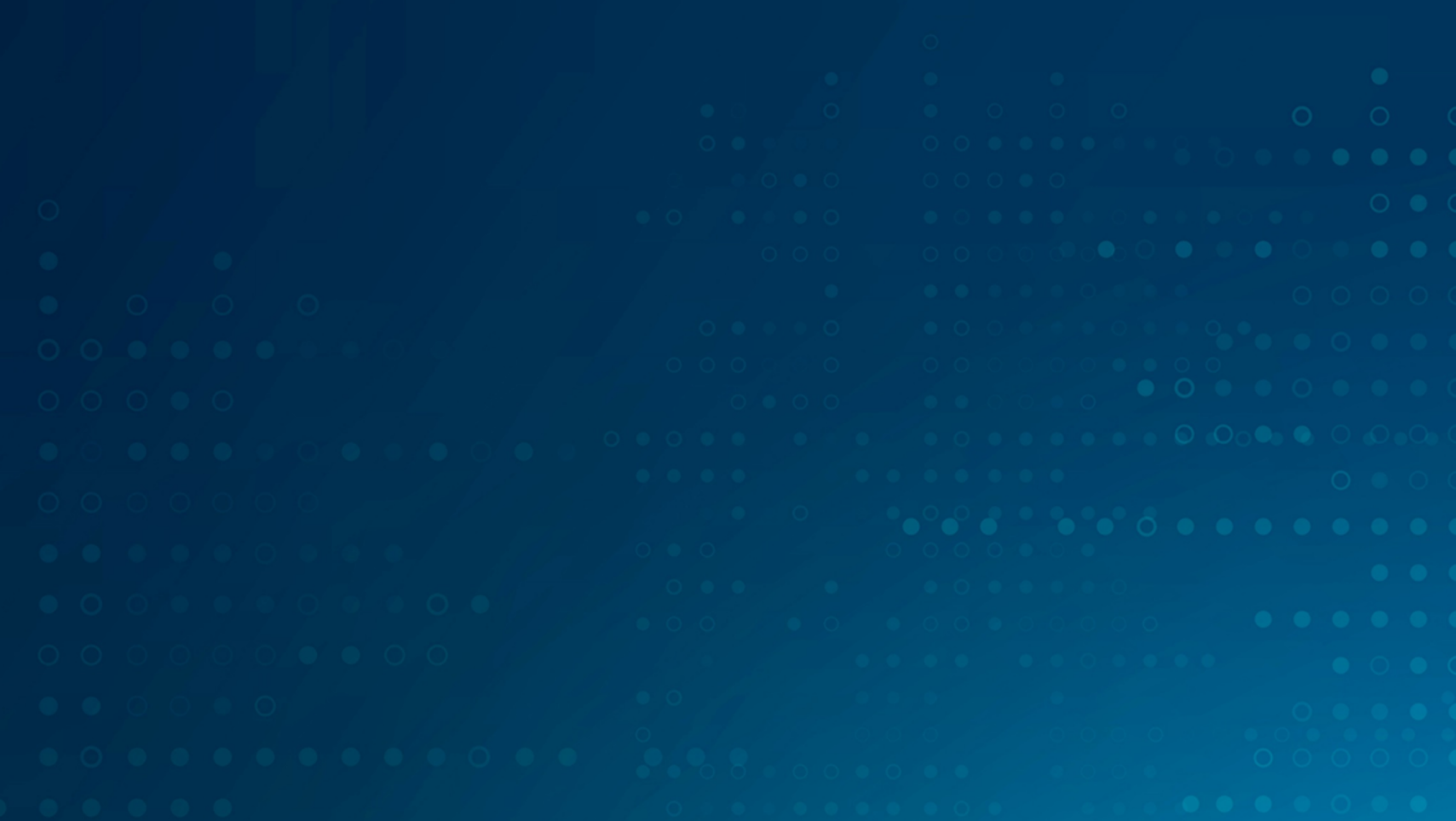 10 Key Takeaways
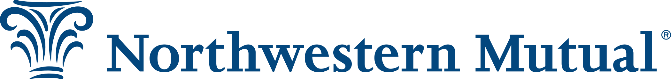 Business commitment is fundamental to the success of all AI adoption and deployments

Executive buy-in has accelerated Northwestern Mutual's path to success with AI

Gen AI is still data centric: Content quality, meta data enrichment is critical

Cross Functional Collaboration and execution across business, data, technology, operations & risk 

Data Architecture – Microservices, Infrastructure as Code across the life cycle

Technology – Trusted partnerships, incremental value, know your token costs

Experimentation – Organized, Flexible and Controlled for Rapid Prototyping

Comprehensive Risk and Governance Approach

Successful AI deployment requires robust change management techniques

Active focus on training, upskilling and leadership education across the enterprise
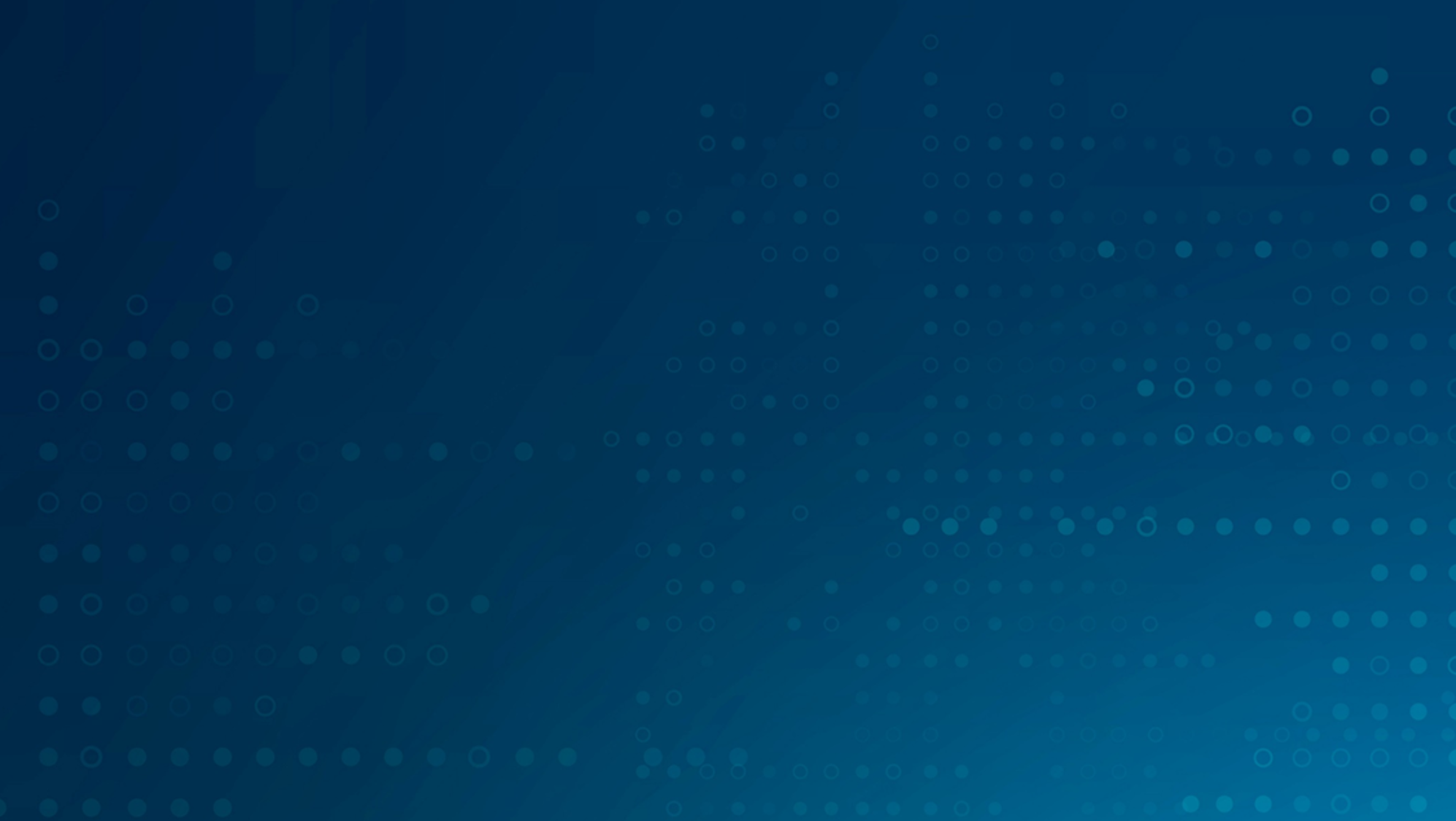 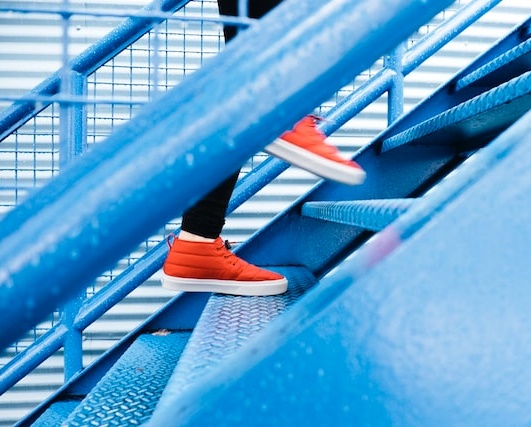 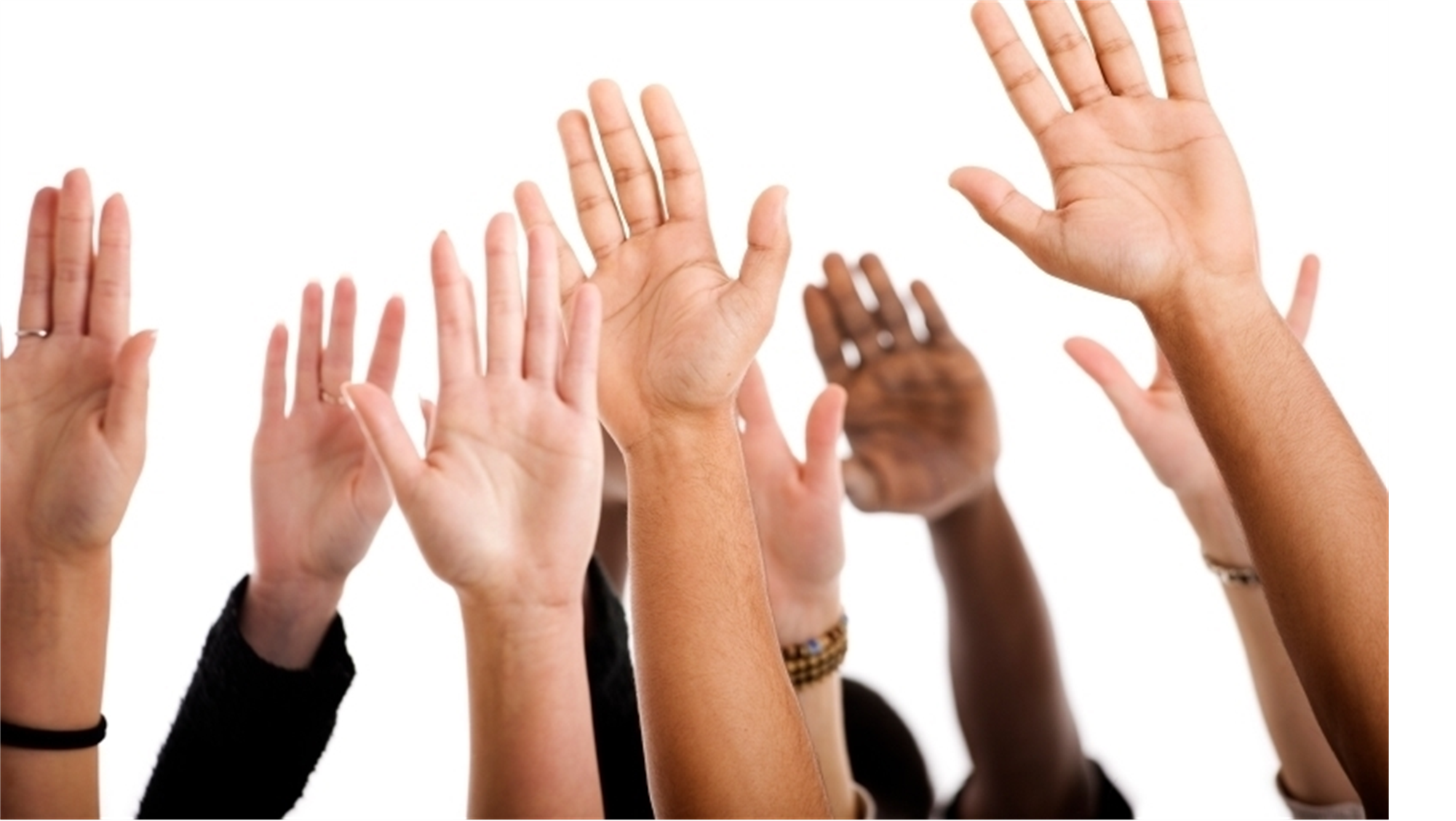 Questions?
Photo or graphic
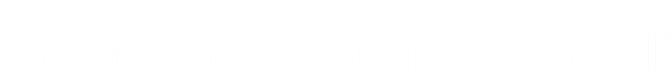 11
Photo by Lindsay Heywood
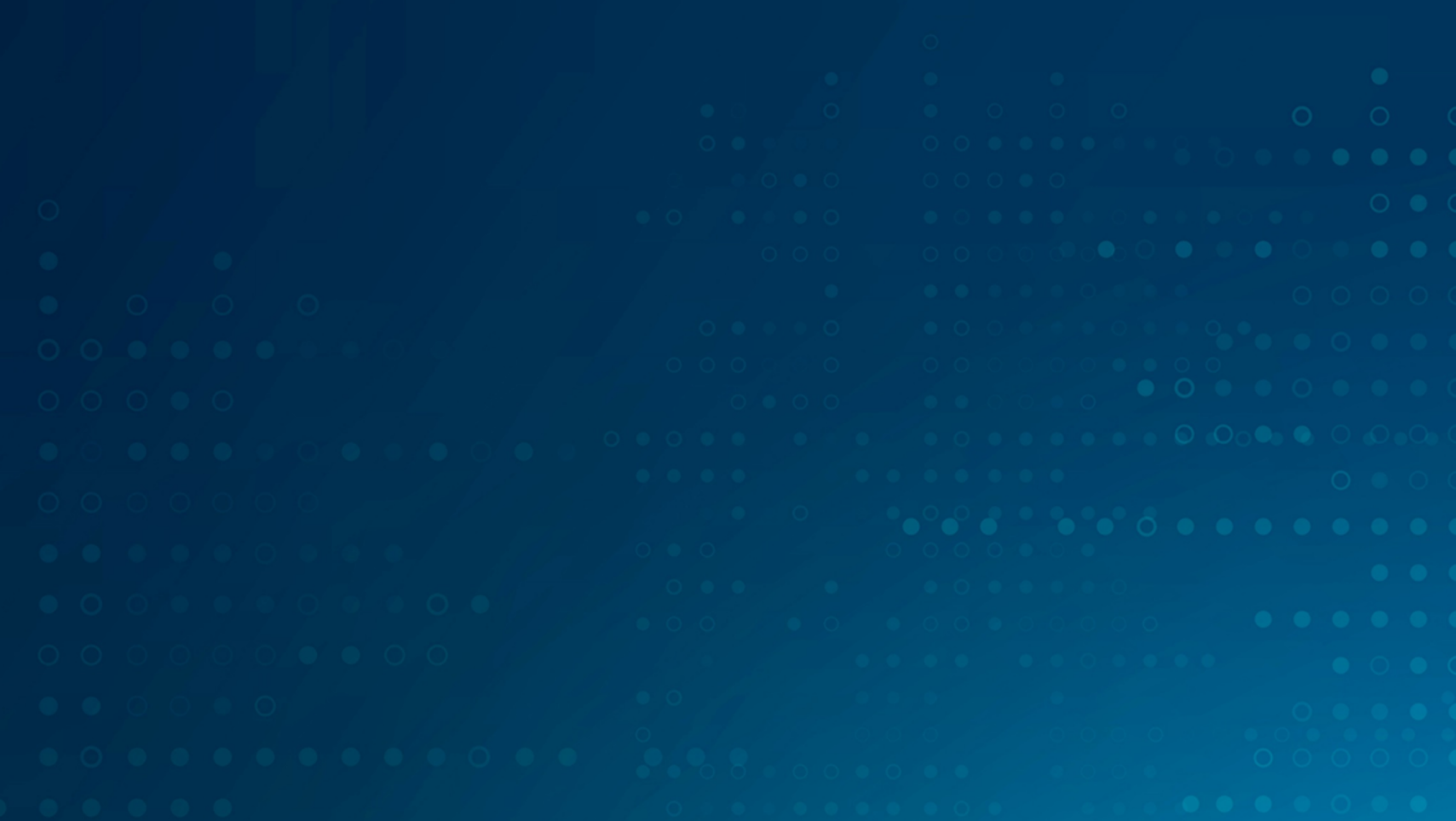 Thank you!
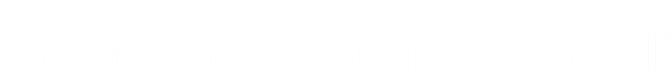 Northwestern Mutual is the marketing name for The Northwestern Mutual Life Insurance Company (NM) and its subsidiaries in Milwaukee, WI.